MS1 Exam Preparation
Overview – 3 questions – 2.5 hours – 20 mins note making time

This year’s text is print based
Spend 20 minutes reading questions, making notes, and categorising information.

Q1: Analysis of a printed text, commenting on visual, technical and narrative/genre codes					[40 marks]

Q2: 3 part question on either representation or audience

Identify two audience or representations			[6 marks]
Explore how the text attracts one of these audiences/one of the representations in more detail						[9 marks]
With reference to your own detailed examples explore...	[15 marks]

Q3: Single question on either representation or audience

“With reference to you own detailed examples explore...”		[30 marks]
Q1. Analyse the printed texts, commenting on: 
 visual codes
 technical codes
 narrative and genre 				[40 marks]
Q2a) Identify two ways in which gender is represented in these texts	[6 marks]
2b) Explore one of these representations in more detail 		[9 marks]
2c) With reference to your own detailed examples, explore the representation of gender in the media today				              [15 marks]
Q3. With reference to your own detailed examples, explore why audiences respond differently to different media texts.	             	                              [30 marks]
N.B. Q2 and Q3 could be the other way around, in which case Q2 would be: 

2a) Identify two audiences for this advert
2b) Explore how the audience attracts/targets/appeals to one of these audiences
2c) With reference to your own detailed examples...
Jan 14: 2-R 3-A
Jun 13: 2-R 3-A
Jan 13: 2-A 3-R
Jun 12: 2-A 3-R
Jan 12: 2-A 3-R
Jun 11: 2-A 3-R
Jan 11: 2-A 3-R
Jun 10: 2-R 3-A
Jan 10: 2-A 3-R
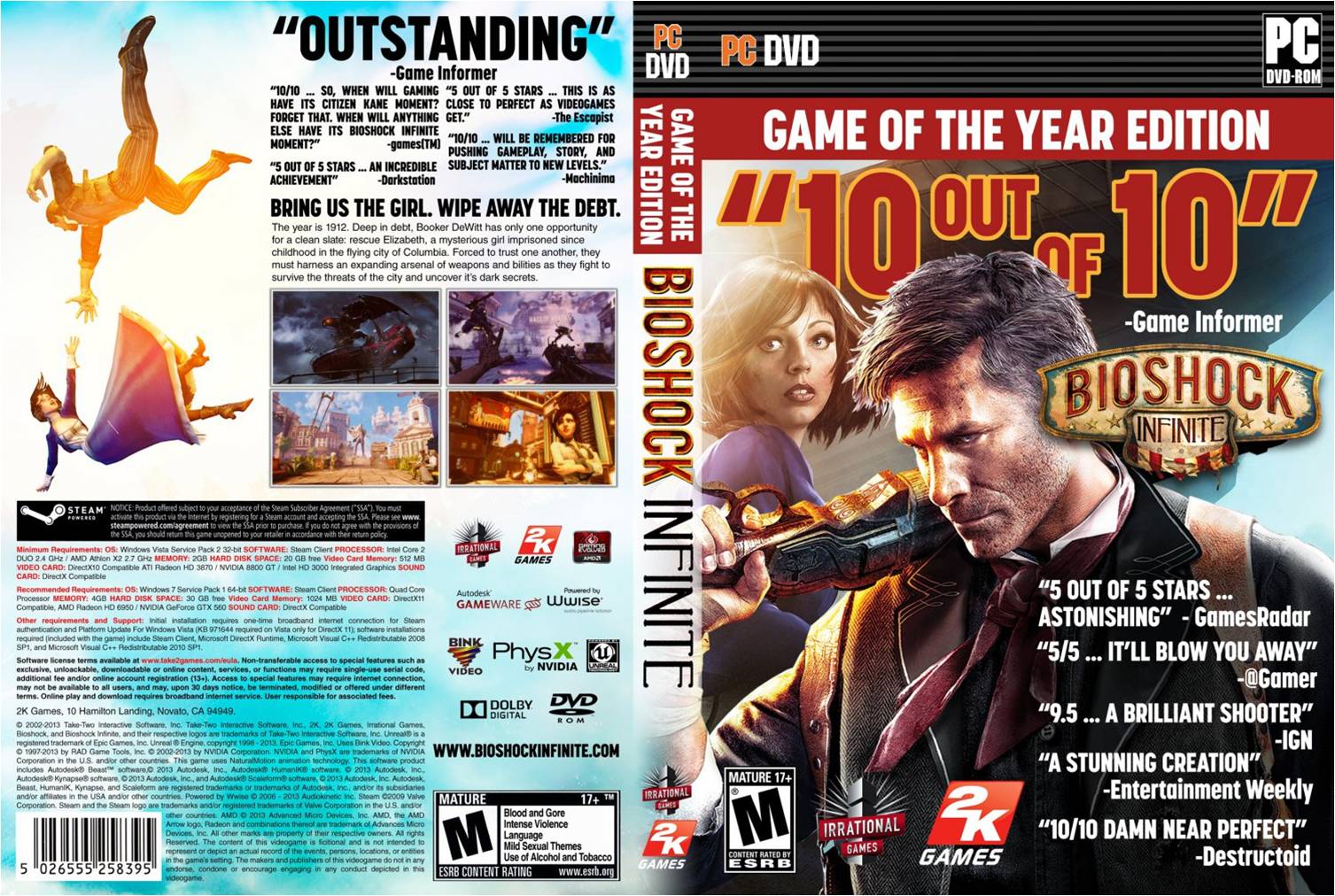 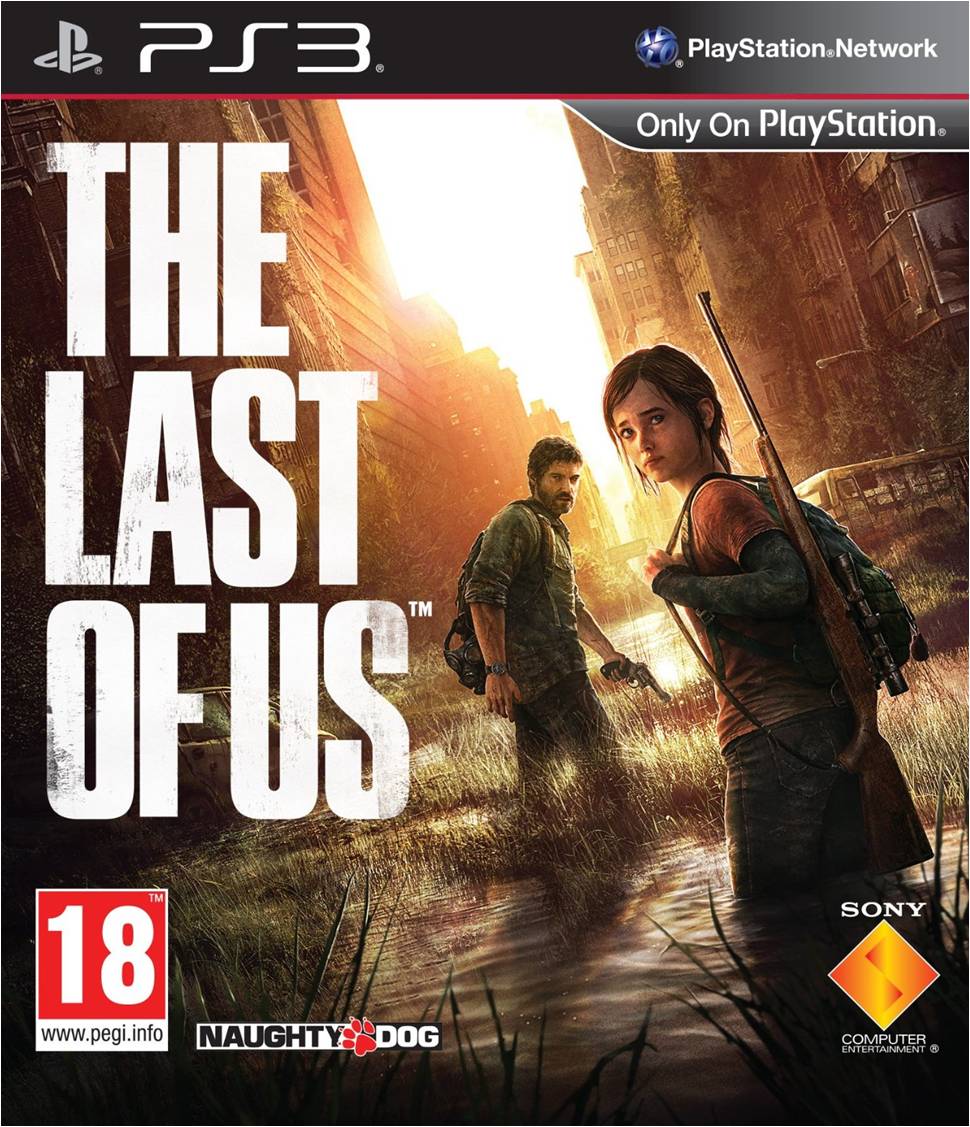 Q1. Analyse the printed texts, commenting on: 
 visual codes
 technical codes
 narrative and genre 				[40 marks]
Visual Codes 
clothing and physical appearance 
gesture and body language; facial expressions 
genre conventions 
use of colour
use of the gaze
iconography and setting
mise en scene
Technical Codes 
camera movement
camera shots, e.g., use of close ups 
Editing and pace
lighting
use of colour 
genre conventions 
use of quotes; font styles
Narrative  
narrative conventions associated with genre
narrative theory and construction:
character functions
enigma codes
equilibrium/disequilibrium
binary opposites
action codes
Genre
clues to genre in quotes/visual codes
suggestions of mystery and enigma
use of colour
representations, e.g. age, gender and place
iconography
use of lighting
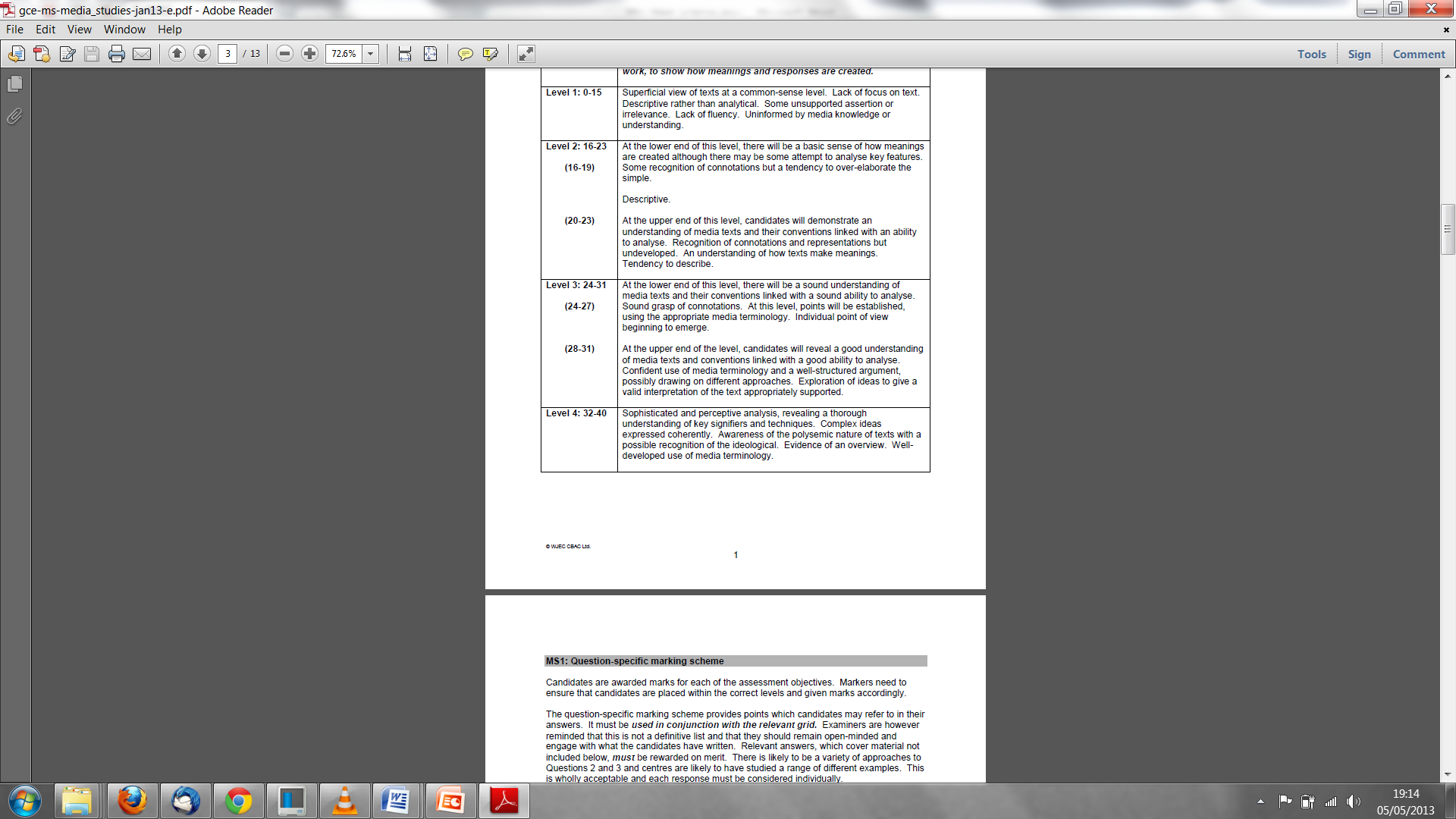 “The strongest candidates were able to discuss purpose and effect, particularly with regard to technical codes and structure. This enabled them to avoid a more 
descriptive response.”

“Weaker candidates produced a more narrative response lacking close textual analysis.”
Q2a) Identify two ways in which gender is represented in these texts [6 marks]
2b) Explore one of these representations in more detail 		[9 marks]
2c) With reference to your own detailed examples, explore the representation of gender in the media today				              [15 marks]
For each representation identified:
Q2a) Identify two ways in which gender is represented in these texts [6 marks]
2b) Explore one of these representations in more detail 		[9 marks]
2c) With reference to your own detailed examples, explore the representation of gender in the media today				              [15 marks]
“Candidates who adopted a descriptive or opinion led response could not be rewarded as highly as those who backed up their points with  detailed reference to the text.”
Q2a) Identify two ways in which gender is represented in these texts [6 marks]
2b) Explore one of these representations in more detail 		[9 marks]
2c) With reference to your own detailed examples, explore the representation of gender in the media today				              [15 marks]
“Stronger candidates could offer positive and negative examples and were confident in discussing the chosen texts in detail. They used two or three key texts to examine closely and referred to other relevant texts in their discussion.
 
Some candidates produced simplistic and descriptive responses that were not underpinned by a more sophisticated understanding of representation as a media concept. 

It is apparent in some cases that in their efforts to explore three examples, candidates are losing some of their essay writing skills - few answers, for example, gave evidence of an overview or concluded in any way. Many candidates moved from one example to another without the development of a point of view or exploration of differences.

The examples used by some candidates were brief and not well developed and tended to be from the same format e.g. television. They tended to discuss individual characters in a simplistic manner. In some responses there was a lack of understanding of any theoretical perspective or of the effect/impact of negative or positive representations. There was also limited understanding of how the media creates representations through selection and construction.”
Q3. With reference to your own detailed examples, explore the representation of gender in the media today				[30 marks]
Candidates must use 2/3 specific examples of how media texts represent gender and analyse them in detail focusing on the concept of representation. 

 There is an expectation that candidates attaining the higher levels will demonstrate an understanding of the concept of representation and be able to anchor their chosen examples in terms of context and purpose. 

 The chosen examples should be analysed in some detail and the more able candidates must engage with them on a more sophisticated level that goes beyond simple descriptions or assertions of positive and negative. 

 The examples used must be contemporary in order to reflect the representation of women 'in the media today'.
3 examples?
 
1. 
2.
3.
“Question 3 was answered well by some candidates who understood the concept of representation, had studied it across a range of examples and formats and could then apply this understanding to a range of appropriate examples. The best candidates introduced the concept, demonstrated their understanding of representation through the analysis of specific media texts and then summed up their points in a conclusion. . They used two or three key texts to examine closely and referred to other relevant texts in their discussion.

The more simplistic responses tended to highlight negative and positive representations with limited discussions of how they are achieved e.g. editing, camera shots. Some candidates indulged in an opinion-led response. Other responses contained too many examples which resulted in a lack of appropriate detail. Candidates must be able to demonstrate a sophisticated understanding of the examples they choose to use.”
Revision

Analysis toolkit – 
Terminology
Narrative theory
Gaze theory
Technical, visual, action and genre codes
 Conventions and contexts of text types e.g. trailers, adverts, newspapers...

Representation – 
Theory: constructionist approach; mediation and construction process
2-3 detailed examples of: age (young/old/teens); gender (men/women); ethnicity; nationality; issues; events
Be able to put these into context 

Audience –
Theory: U+G, two step flow, effects debate; cultivation vs hypodermic syringe
Classifications: demographics etc.
2-3 detailed examples of: how different audiences respond to different texts; how texts target audiences; how texts appeal to different audiences 
Know the difference between responses, targeting and attracting!